Version 1
Generativ AI
Maj 2025
Ett ramverk för kompetensutveckling
Göteborgsregionens Innovationsarena
Innehåll
00.
Bakgrund
01.
Förstå AI
02.
Använda AI
00.
Bakgrund
Göteborgsregionens Innovationsarena har tagit fram ett kompetensramverk för generativ AI. Innehållet har tagits fram i samarbete med bl.a. SKR, AI Sweden, Rise samt kommuner inom och utanför Göteborgsregionen. 
Ramverket är tänkt som ett stöd för dig som arbetar med kompetensutveckling inom kommunal verksamhet.
Syftet är att skapa en gemensam referenspunkt och tydliggöra vad som behöver utvecklas, på vilket sätt och hos vem.
Kompetens är en avgörande faktor för implementering av AI i välfärden. Det framgår i bl.a. AI-kommissionens färdplan och i Innovationsarenans förstudie från 2024.
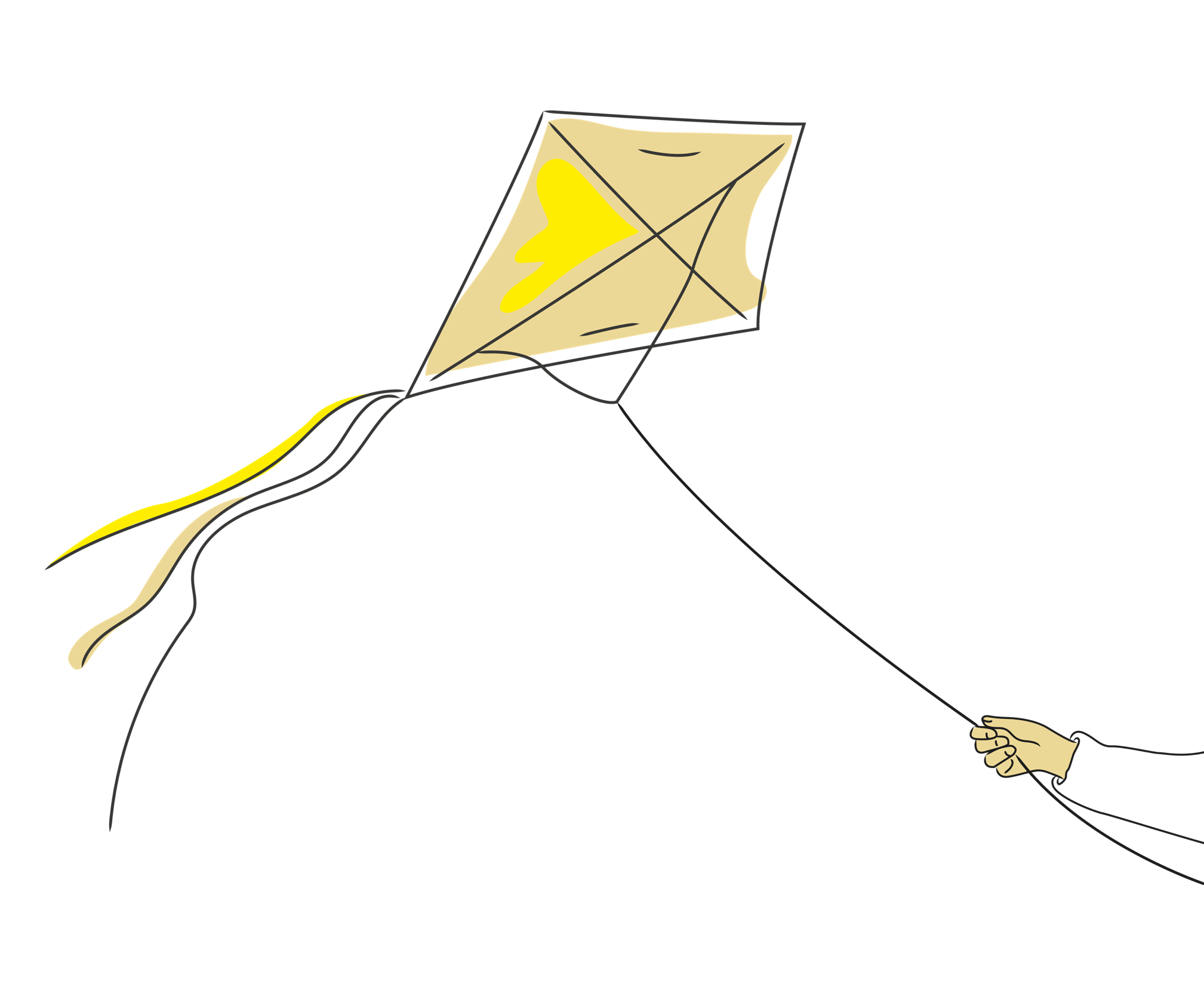 00.
Bakgrund
Varför ett ramverk?
Kompetensramverket fungerar som en kursplan som tydliggör de kunskaper, färdigheter och förmågor som krävs för att använda AI- tekniken effektivt, ansvarsfullt och strategiskt.
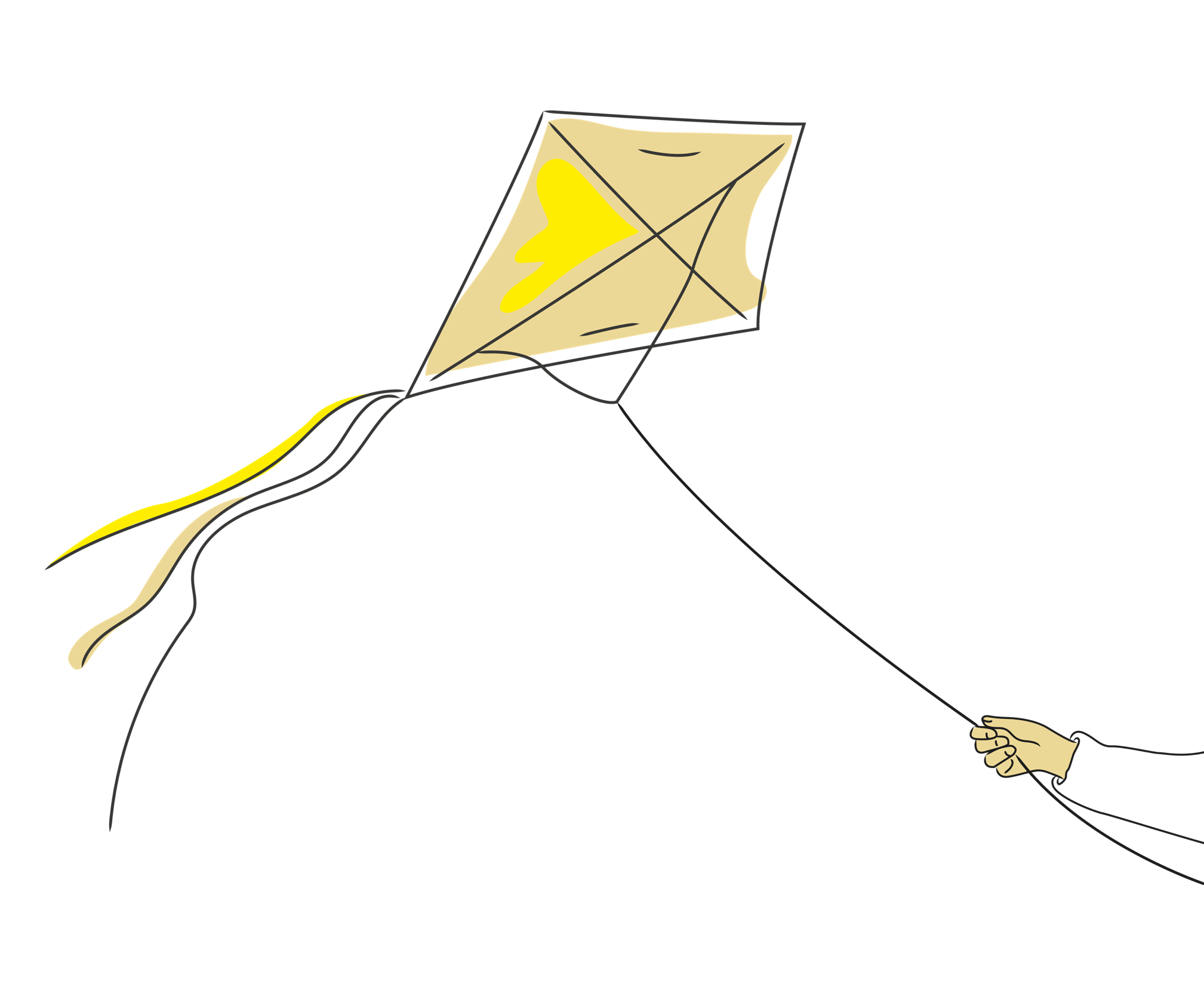 00.
Bakgrund
Ramverket kan användas för att:
Definiera vilka AI-relaterade kompetenser som behövs på olika nivåer i organisationen
Formulera målgruppsanpassade utbildningsinsatser
Skapa struktur i kompetensförsörjningen
Bidra till ett gemensamt språk och förståelse för AI
Du som planerar kompetensinsatser kan använda ramverket som vägledning i allt från utbildning till rekrytering.
01.
02.
/
/
Ramverket utgår från två nivåer av kompetensutveckling som bygger på varandra.
Den första nivån handlar att förstå generativ AI för att i nästa steg kunna använda tekniken.
Ljudhantering och transkribering
AI som lärande-partner
 och reflektionsstöd
Kommunicera och samarbeta med AI
Textproduktion och innehålls-generering
02. Använda
Dataanalys och bearbetning av information
Generera media med generativ AI
Agenter och automatisering av uppgifter och arbets-flöden
Bygga egna assistenter och botar
AI somverktyg i program-mering och kodutveckling
Etik och ansvarsfull AI
AI och samhälle – en påverkande kraft
Vad är generativ AI?
Juridik, risker och möjligheter
01. Förstå
01.
02.
/
/
Här hittar du förslag på hur kompetensutvecklingsinsatser kan utformas på respektive nivå i ramverket.
01. Förstå generativ AI
01.
Förstå
Den här delen av ramverket riktar sig till alla, oavsett yrkesroll. 
Förstå-spåret syftar till att bygga en gemensam kunskapsgrund kring vad tekniken är, hur den fungerar och vilken påverkan den har.
Genom att öka organisationen gemensamma förståelse ökar också förmågan att använda tekniken ansvarsfullt, kreativt och medvetet.
Att förstå generativ AI kan ses som en grundkompetens i dagens samhälle.
01.
Förstå
Juridik, risker och möjligheter
Vad är generativ AI?
Att förstå generativ AI kan ses som en grundkompetens i dagens samhälle.
Etik och ansvarsfull AI
AI och samhälle – en påverkande kraft
Vad är generativ AI?
Att ha en grundläggande förståelse för hur tekniken fungerar är en förutsättning för att använda generativ AI på ett klokt sätt.
Därför behöver kompetensutvecklingen ge en introduktion till hur generativ AI fungerar, vilka möjligheter och begränsningar som finns och vilka begrepp som är viktiga att känna till.
01.
Förstå
Etik och ansvarsfull AI
AI och samhälle – en påverkande kraft
Juridik, risker och möjligheter
01.
Kompetensutveckling
Etik och ansvarsfull AI
AI och samhälle – en påverkande kraft
Juridik, risker och möjligheter
Vad är generativ AI?
Förslag på innehåll
Förstå
Hur kom vi hit?En historisk tillbakablick på utvecklingen av AI, från regelbaserade system till dagens djupinlärning
Hur fungerar, och fungerar inte, en språkmodell?Grundläggande kunskap om hur språkmodeller förutspår text och simulerar, snarare än förstår, språk.
Vad är träningsdata och varför spelar det roll?Grundläggande kunskap om att kvaliteten och typen av data avgör vad modellen kan och inte kan göra.
Exempel på generativa modeller Genomgång av olika modeller och deras funktioner
Skillnaden mellan skapande och klassificerande modellerNär behövs en modell som tolkar data, och när behövs en som skapar nytt innehåll från data?
Prompting och "human-in-the-loop".Människans roll i att styra och förbättra modellens output
Juridik, risker och möjligheter
Generativ AI i välfärden innebär nya juridiska frågor och ett förändrat ansvar. 
Kompetensutvecklingen behöver ge medarbetare en grundläggande förståelse för hur lagar och regler påverkar användningen av AI, från dataskydd och informationssäkerhet till upphovsrätt och ansvarsfördelning. 
När teknik och juridik utvecklas parallellt blir det avgörande att kunna navigera i ett landskap där ramarna ännu inte är helt färdiga.
01.
Förstå
Vad är generativ AI?
Etik och ansvarsfull AI
AI och samhälle – en påverkande kraft
01.
Kompetensutveckling
Etik och ansvarsfull AI
AI och samhälle – en påverkande kraft
Juridik, risker och möjligheter
Vad är generativ AI?
Förslag på innehåll
Förstå
Juridiska ramar
Risker och sårbarheter
Möjligheter
Bias och diskrimeringHur märks träningsdatans fördomar i modellernas output?
HallucinationerVad händer när modeller fabricerar eller hittar på felaktig information?
Replikation av sterotyperSterotyper kring t.ex. kön eller kultur riskerar att förstärkas på grund av innehåll i träningsdatan
Öppen eller sluten modell?Hur påverkas säkerheten och risknåver av kontroll och transparens?
InnovationHur kan AI användas som verktyg för utveckling och innovation inom verksamheten
Effektivisering och kreativt stödGenerativ AI kan spara tid och främja idéarbete
Kvalitet och förbättringGenerativ AII kan användas som verktyg i det systematiska kvalitetsarbetet
Generativ AI och GDPRHur hanterar AI personuppgifter och behovet av rättslig grund?
AI Act EU:s lagstiftning för AI-system
Upphovsrätt vid genererat innehållVem äger det AI skapar?
Användning av träningsdata och juridiska gråzonerKan upphovsrättsskyddat material användas för träning?
Etik och ansvarsfull AI
För att AI ska skapa nytta i välfärden behöver den användas med omdöme och ansvar.
Därför behöver alla som använder AI i sin yrkesroll vara medveten om hur tekniken påverkar människor, vilka risker som finns och vad ett etiskt och tryggt användande innebär.
01.
Förstå
Vad är generativ AI?
AI och samhälle – en påverkande kraft
Juridik, risker och möjligheter
01.
Kompetensutveckling
Etik och ansvarsfull AI
AI och samhälle – en påverkande kraft
Juridik, risker och möjligheter
Vad är generativ AI?
Förslag på innehåll
Förstå
Miljöpåverkan och energiförbrukningTräning och användning av modeller är resurskrävande. Vad innebär det för användandet av AI i välfärden? 
Proportionalitet och att undvika skadaTekniken ska inte orsaka mer skada än nytta. Kontext, transparens och kontroll spelar roll.
Säkerhet och skyddVikten av säkra och robusta system.
Transparens och förklarbarhetDet ska gå att förstå hur AI fattar beslut och värderar information.
Mänsklig övervakning och beslutsfattande Människan måste ha sista ordet. 
Dataskydd och integritetPersonuppgifter måste skyddas
Redovisningsskyldighet och ansvarsfördelningDet behöver göras tydligt vem som är ansvarig för vad.
AI och samhälle – en påverkande kraft
AI-tekniken påverkar samhället i grunden och det ställer krav på förståelse och medvetenhet.
Teknikutvecklingen förändrar allt från hur vi tar till oss information till hur vi deltar i demokratiska processer.
Därför behöver kompetensutvecklingen bidra till att stärka förmågan att navigera i en föränderlig omvärld.
01.
Förstå
Vad är generativ AI?
Etik och ansvarsfull AI
Juridik, risker och möjligheter
01.
Kompetensutveckling
Etik och ansvarsfull AI
AI och samhälle – en påverkande kraft
Juridik, risker och möjligheter
Vad är generativ AI?
Förslag på innehåll
Förstå
Desinformation och genererad mediaHur hanterar vi att AI kan skapa trovärdiga men falska budskap genom syntetisk media?
AI-drivna algoritmer och filterbubblorOm AI påverkar inte bara vad vi ser utan också våra åsikter, vad kan det innebära för människors världsbild och den offentliga debatten?
Digitala identiteter och virtuella influencersHur påverkas begreppen autenticitet och transparens av de nya formerna av påverkan, och vilka etiska riktlinjer finns?
Valpåverkan och demokratiska utmaningar Hur används AI i politisk opinionsbildning?
Medborgares kompetens och medvetenhetHur säkerställer vi att alla i samhället har tillgång till grundläggande AI-kunskap?
AI i skolan, arbetslivet och kulturenHur påverkar den nya tekniken utbildning, jobb, konst och kultur?
02. Använda generativ AI
02.
Använda
Att använda generativ AI handlar om att ta steget från förståelse till handling.
Den här delen av ramverket består av en uppsättning praktiska tillämpningar och kompetenser som gör det möjligt att integrera tekniken i sitt vardagliga arbete.
Kompetenserna kan också användas för att lära sig mer som en del i ett kreativitet utövande.
02.
Kommunicera och samarbeta med AI
Textproduktion och innehålls-generering
AI som lärandepartner
 och reflektions-stöd
Använda
Att använda generativ AI handlar om att ta steget från förståelse till handling.
Ljudhantering och transkribering
Dataanalys och bearbetning av information
Generera media med generativ AI
Bygga egna assistenter och botar
Agenter och automatisering av uppgifter och arbetsflöden
AI som verktyg i programmering och kodutveckling
Kommunicera och samarbeta med AI
02.
Kompetensutveckling
Använda
Förslag på innehåll
En nyckel till att få relevanta och användbara svar är att kunna skriva effektiva promptar och ge tydliga instruktioner
Kompetensutveckling kring olika kommunikationsstrategier kan stärka användarens förmåga att påverka modellernas output när det kommer till både ton, innehåll och struktur.
Promptdesign och variationStärk förmågan att formulera tydliga instruktioner och variera dem beroende på önskad respons.

Iterativt samarbete: Hur kan AI användas som dialogpartner för att successivt förbättra texter, idéer eller lösningar genom återkoppling i flera steg?
Textproduktion och innehålls-generering
AI som lärande-partner och reflektionsstöd
Ljud-hantering och transkribering
Dataanalys och bearbetning av information
Generera media med generativ AI
Bygga egna assistenter och botar
AI som verktyg i programmering och kodutveckling
Agenter och automatisering av uppgifter och arbetsflöden
Text-produktion och innehålls-generering
02.
Kompetensutveckling
Använda
Förslag på innehåll
AI kan användas som verktyg för att skriva, redigera, omformulera eller sammanfatta texter. 
Detta är användbart när det kommer till skriva allt från e-post och rapporter till kreativt innehållsskapande, forskning och kommunikation.
Generera textSkapa utkast till allt från mejl till rapporter, anpassat efter olika målgrupper och plattformar.
Översättning och språkförbättringAI kan användas för översättning men också för att förbättra texters stil, grammatik eller tillgänglighet
Rubriker och plattformsanpassningAI kan hjälpa AI kan användas i kommunikationsarbete för att formulera rubriker eller justera innehåll för olika plattformar
Kommunicera och samarbeta med AI
AI som lärande-partner och reflektionsstöd
Ljud-hantering och transkribering
Dataanalys och bearbetning av information
Generera media med generativ AI
Bygga egna assistenter och botar
AI som verktyg i programmering och kodutveckling
Agenter och automatisering av uppgifter och arbetsflöden
AI som lärande-partner och reflektions-stöd
02.
Kompetensutveckling
Använda
Förslag på innehåll
AI kan fungera som ett stöd för reflektion, problemlösning och kunskapsutveckling.
Att ställa frågor och resonera med AI kan ge användaren nya perspektiv och skapa möjlighet utmana sina tankar och utveckla sitt lärande.
Reflektera med AIAI kan användas som samtalspartner för att formulera insikter, utmana idéer och öva kritiskt tänkande.
Skapa test och simuleringar AI kan användas för att generera quiz eller rollspelsscenarier för att stödja lärande.
Individanpassa det egna lärandetAI kan användas för att ersätta, förenkla eller omformulera material för ett mer individanpassat lärande
Kommunicera och samarbeta med AI
Textproduktion och innehålls-generering
Ljud-hantering och transkribering
Dataanalys och bearbetning av information
Generera media med generativ AI
Bygga egna assistenter och botar
AI som verktyg i programmering och kodutveckling
Agenter och automatisering av uppgifter och arbetsflöden
Ljud-hantering och transkribering
02.
Kompetensutveckling
Använda
Förslag på innehåll
Generativ AI kan transkribera tal till text, sammanställa samtal eller intervjuer och skapa sammanfattningar. 
Det kan bidra till att effektivisera dokumentation och analys muntligt material och samtidigt öka tillgängligheten.
Transkribera talAI kan användas för att omvandla samtal, intervjuer eller föreläsningar till text.
Sammanfatta ljudinnehållAI-verktyg kan användas för att skapa översikter av vad som sagts i möten eller inspelningar.
Undertexter och tillgänglighetSkapa undertexter eller förenklad text för ökad tillgänglighet och inkludering.
Kommunicera och samarbeta med AI
Textproduktion och innehålls-generering
AI som lärande-partner och reflektionsstöd
Dataanalys och bearbetning av information
Generera media med generativ AI
Bygga egna assistenter och botar
AI som verktyg i programmering och kodutveckling
Agenter och automatisering av uppgifter och arbetsflöden
Dataanalys och informations-bearbetning
02.
Kompetensutveckling
Använda
Förslag på innehåll
AI kan hjälpa till att tolka, analysera och visualisera data.
Genom naturligt språk kan användaren interagera med tabeller, databaser och kalkylblad utan avancerad teknisk kunskap.
Analysera data i naturligt språkStäll frågor direkt till datatabeller och få förståeliga svar.
Visualisera informationAI-verktyg kan användas för att generera diagram, sammanställningar och insikter.
Bearbeta komplexa datamängderAI kan hjälpa till att filtrera, gruppera eller strukturera data effektivt samt att analysera och visualisera data.
Kommunicera och samarbeta med AI
Textproduktion och innehålls-generering
AI som lärande-partner och reflektionsstöd
Ljud-hantering och transkribering
Generera media med generativ AI
Bygga egna assistenter och botar
AI som verktyg i programmering och kodutveckling
Agenter och automatisering av uppgifter och arbetsflöden
Generera media med generativ AI
02.
Kompetensutveckling
Använda
Förslag på innehåll
AI kan användas för att generera bilder, animationer, ljud och videoklipp utifrån text eller exempel.
Detta möjliggör nya sätt för kreativa uttryck och produktion samtidigt som det väcker både frågor och utmaningar.
Generera bilder från textAI kan användas för att skapa illustrationer eller konceptbilder utifrån textbeskrivningar.
Skapa ljud och musikGenerera jinglar, ljudlandskap eller berättarröster med hjälp av generativ AI.
Redigera eller konvertera mediaAI kan användas för att skapa bilder, animationer, ljud och videoklipp utifrån text eller exempel, samt för att klippa, förbättra eller konvertera mellan olika medier.
Kommunicera och samarbeta med AI
Textproduktion och innehålls-generering
AI som lärande-partner och reflektionsstöd
Ljud-hantering och transkribering
Dataanalys och bearbetning av information
Bygga egna assistenter och botar
AI som verktyg i programmering och kodutveckling
Agenter och automatisering av uppgifter och arbetsflöden
Bygga egna assistenter och botar
02.
Kompetensutveckling
Använda
Förslag på innehåll
Genom verktyg som tillåter anpassning och specialisering kan AI bli ett skräddarsytt stöd i vardagen.
AI kan användas för att bygga egna assistenter eller chatbotar för specifika uppgifter.
Designa enkla assistenterAnpassade AI-assitenter kan användas för att svara på frågor, samla information eller utföra enkla uppgifter.
Anpassa personlighet och språkDet går att styra hur assistenten uttrycker sig och vilka roller den spelar.
Integrera med andra system eller dokumentAssistenter kan användas tillsammans med externa kunskapskällor.
Kommunicera och samarbeta med AI
Textproduktion och innehålls-generering
AI som lärande-partner och reflektionsstöd
Ljud-hantering och transkribering
Dataanalys och bearbetning av information
Generera media med generativ AI
AI som verktyg i programmering och kodutveckling
Agenter och automatisering av uppgifter och arbetsflöden
Agenter och automatisering av uppgifter och arbetsflöden
02.
Kompetensutveckling
Använda
Förslag på innehåll
AI kan kopplas till befintliga verktyg i syfte automatisera återkommande arbetsuppgifter för att spara tid och minska fel.
Det kan till exempel handla om e-postsortering, filhantering eller uppföljning
Automatisera återkommande uppgifterAI kan användas för att hantera e-postsortering, schemaläggning eller uppföljning.
Koppla AI till olika appar och tjänsterOlika verktyg och tjänster kan användas för att länka AI till arbetsverktyg.
Skapa smidigare arbetsflödenAI kan användas för att automatisera repetitiva uppgifter och därmed minska manuellt arbete och skapa mer tid för värdeskapande uppgifter. verktyg.
Kommunicera och samarbeta med AI
Textproduktion och innehålls-generering
AI som lärande-partner och reflektionsstöd
Ljud-hantering och transkribering
Dataanalys och bearbetning av information
Generera media med generativ AI
Bygga egna assistenter och botar
AI som verktyg i programmering och kodutveckling
AI som verktyg i program-mering och kodutveckling
02.
Kompetensutveckling
Använda
Förslag på innehåll
Generativ AI kan användas för att göra programmering mer tillgängligt och kan även fungera som lärstöd för den som vill utvecklas inom området.
Det handlar bland annat om AI som assisterar i kodskrivning, felsökning och dokumentation.
Generera och förklara kodBeskriv vad du vill skapa och få förslag på färdig kod med kommentarer.
Felsök och optimeraAI kan hjälpa till att identifiera fel och föreslå förbättringar.
Bygg tjänster och applikationerAI kan användas för att snabbare skapa fungerande digitala tjänster
Kommunicera och samarbeta med AI
Textproduktion och innehålls-generering
AI som lärande-partner och reflektionsstöd
Ljud-hantering och transkribering
Dataanalys och bearbetning av information
Generera media med generativ AI
Bygga egna assistenter och botar
Agenter och automatisering av uppgifter och arbetsflöden